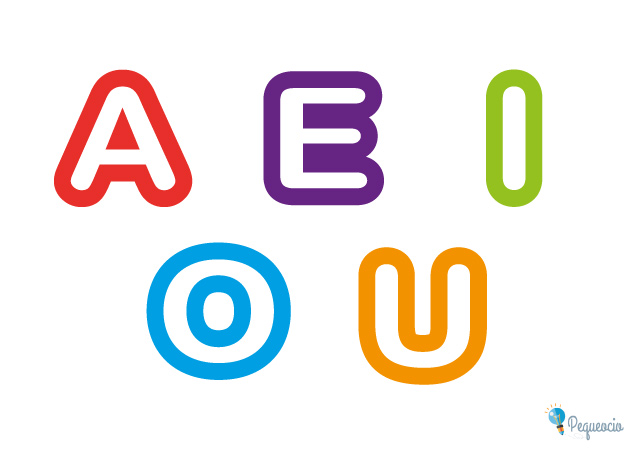 REPASEMOS LAS VOCALES
PRIMER AÑO BÁSICO
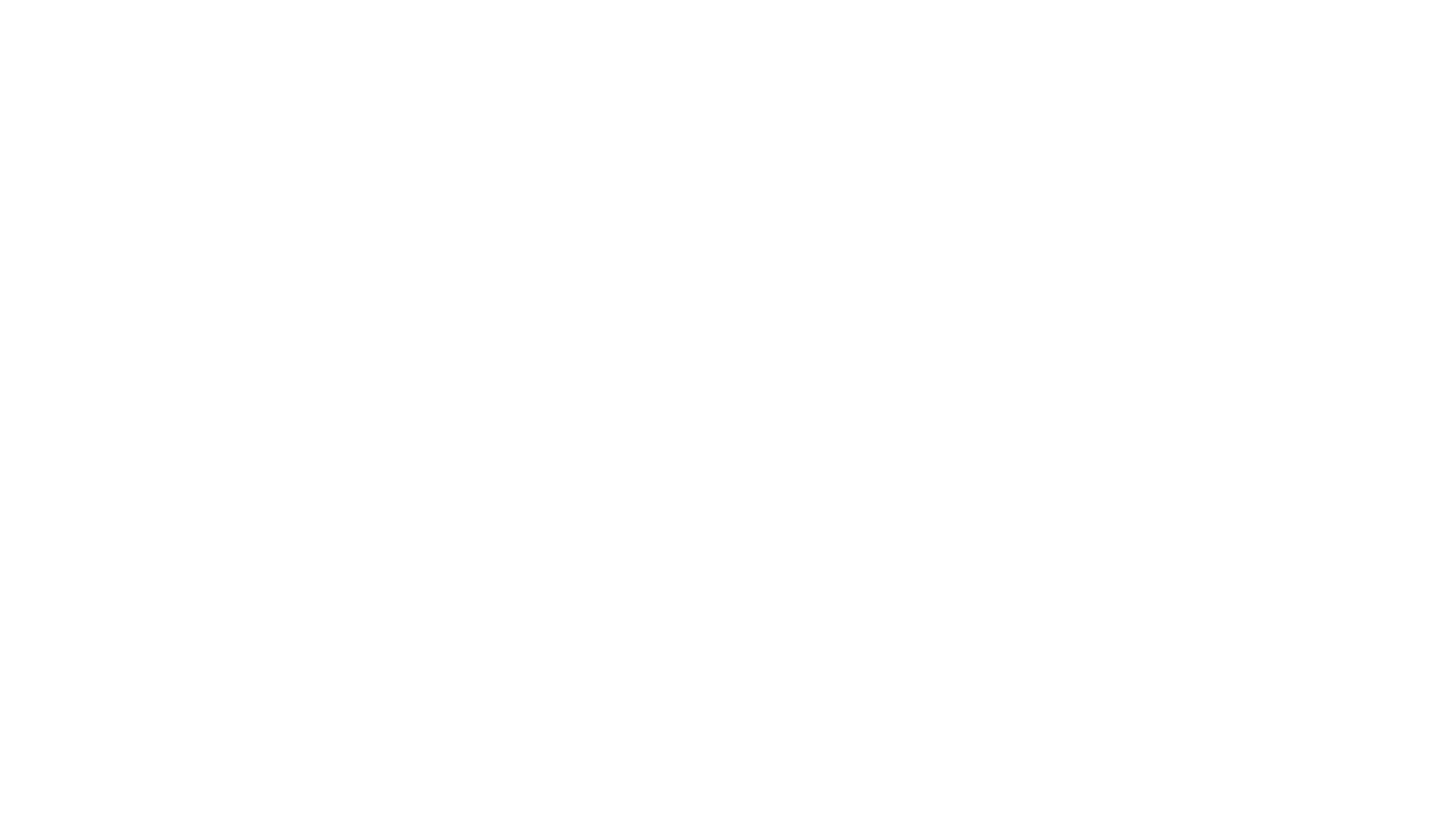 HORA DE CANTAR
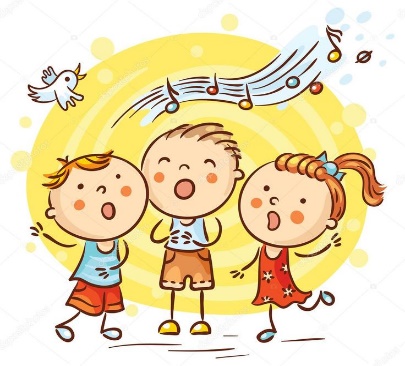 SUBE LA ESPUMITA
SUBE, SUBE, SUBE LA ESPUMITA,
SUBE, SUBE, SUBE LA ESPUMITA,
Y MI CORAZÓN PALPITA, PALPITA, PALPITA.
¡CON A!
SABA LA ASPAMATA
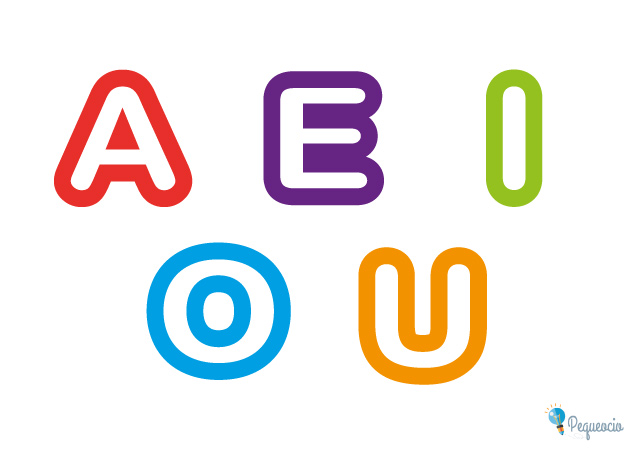 SABA, SABA, SABA LA ASPAMATA,
SABA, SABA, SABA LA ASPAMATA,
A MA CARAZÁN PALPATA, PALPATA, PALPATA.
¡CON E!
SEBE LE ESPEMETE
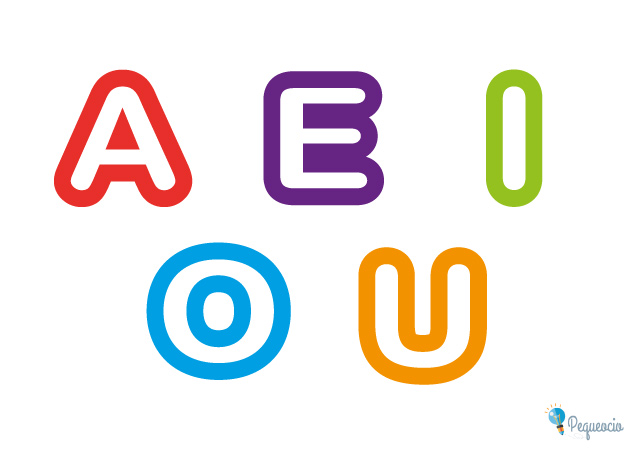 SEBE, SEBE, SEBE LE ESPEMETE,
SEBE, SEBE, SEBE LE ESPEMETE,
E ME CEREZÉN PELPETE, PELPETE, PELPETE.
¡CON I!
SIBI LI ISPIMITI
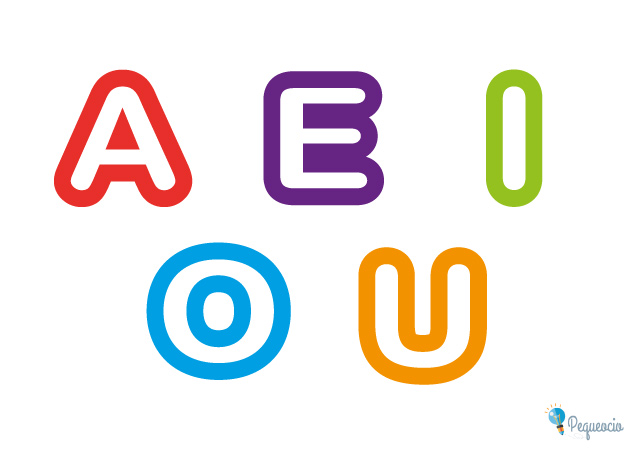 SIBI, SIBI, SIBI LI ISPIMITI,
SIBI, SIBI, SIBI LI ISPIMITI,
I MI CIRIZÍN PILPITI, PILPITI, PILPITI.
¡CON O!
SOBO LO OSPOMOTO
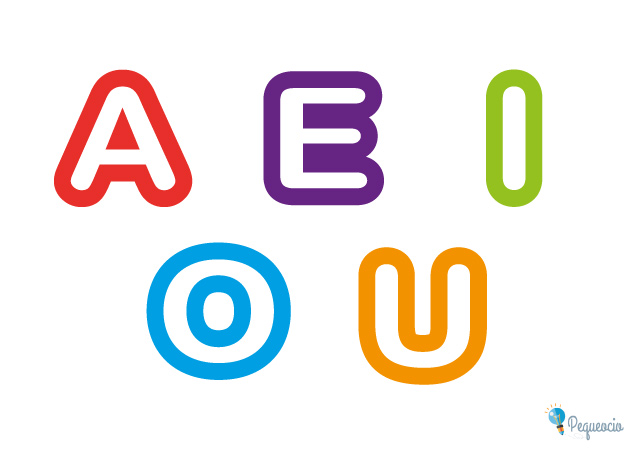 SOBO, SOBO, SOBO LO OSPOMOTO,
SOBO, SOBO, SOBO LO OSPOMOTO,
O MO COROZÓN POLPOTO, POLPOTO, POLPOTO.
¡CON U!
SUBU LU USPUMUTU
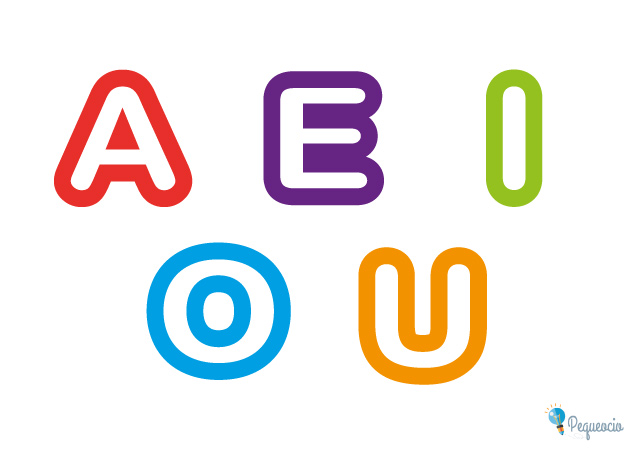 SUBU, SUBU, SUBU LU USPUMUTU,
SUBU, SUBU, SUBU LU USPUMUTU,
U MU CURUZÚN PULPUTU, PULPUTU, PULPUTU.
PREGUNTAS:
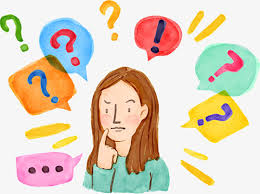 ¿QUÉ PASABA CADA VEZ QUE CAMBIÁBAMOS LA VOCAL EN LA CANCIÓN?
¿HUBO ALGUNA PALABRA QUE RESULTÓ QUE TE DIO RISA O LLAMÓ LA ATENCIÓN?
¿QUÉ VOCAL TE FUE MÁS FÁCIL DE CANTAR?
¿CUÁL FUE LA MÁS DIFÍCIL?
TRABAJO DE HOY
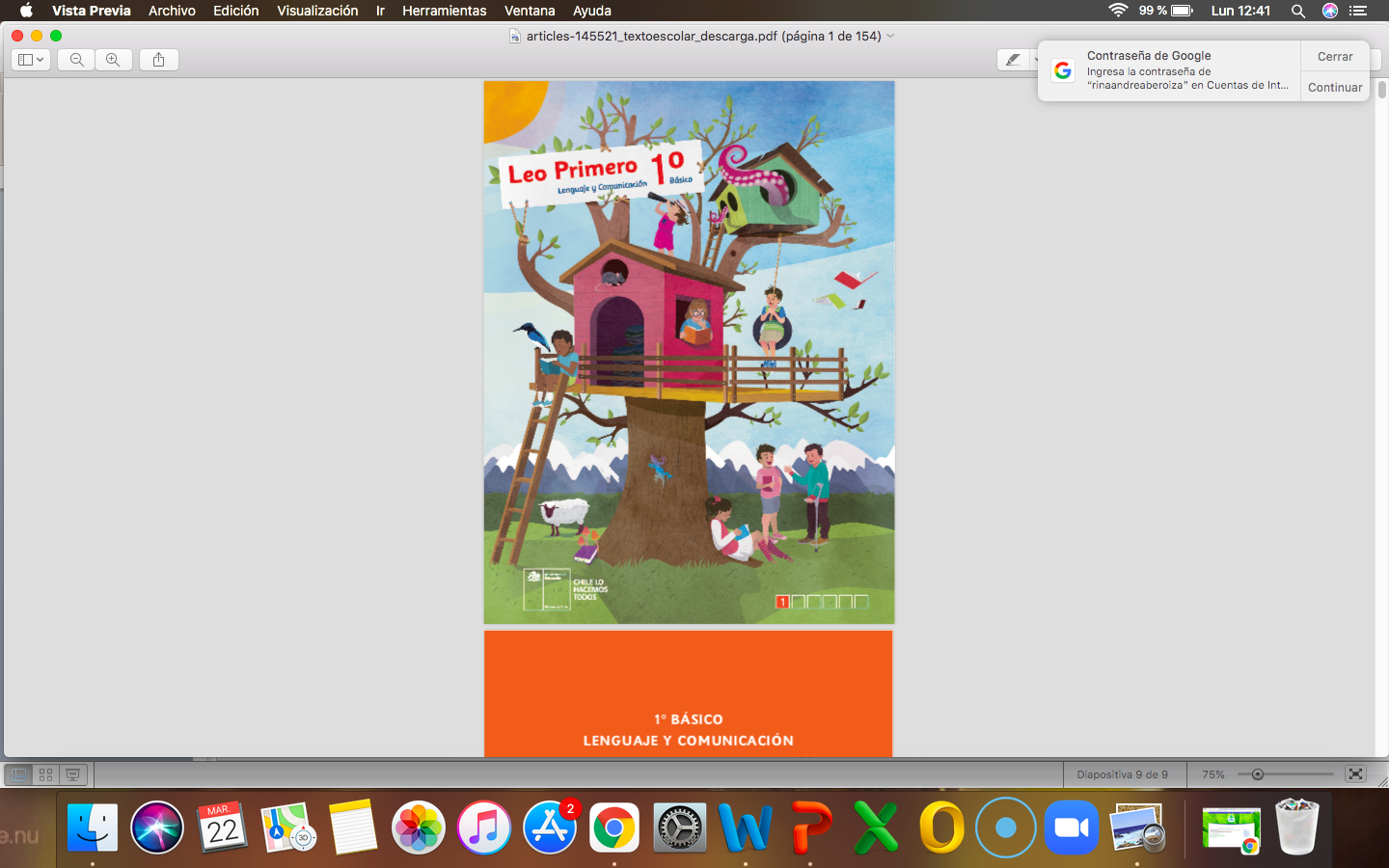 1.- EN EL LIBRO LEO PRIMERO TOMO 1

2.- REALIZAR LAS PÁGINAS 2,3,4,Y 5